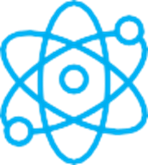 F I Z I K A
6- sinf
MAVZU: TOVUSH MANBALARI VA UNI QABUL QILGICHLAR
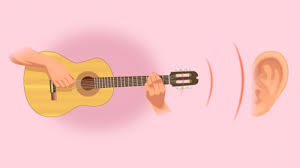 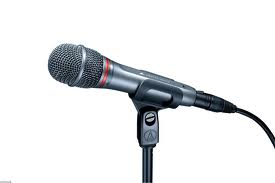 Tovush nima va u qanday yuzaga keladi?
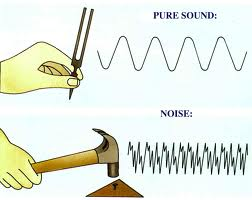 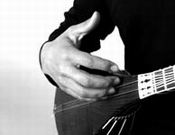 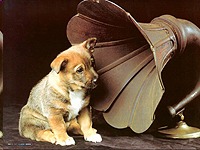 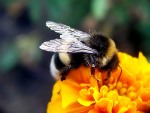 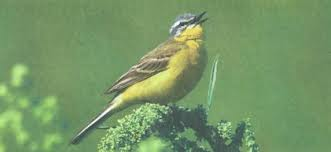 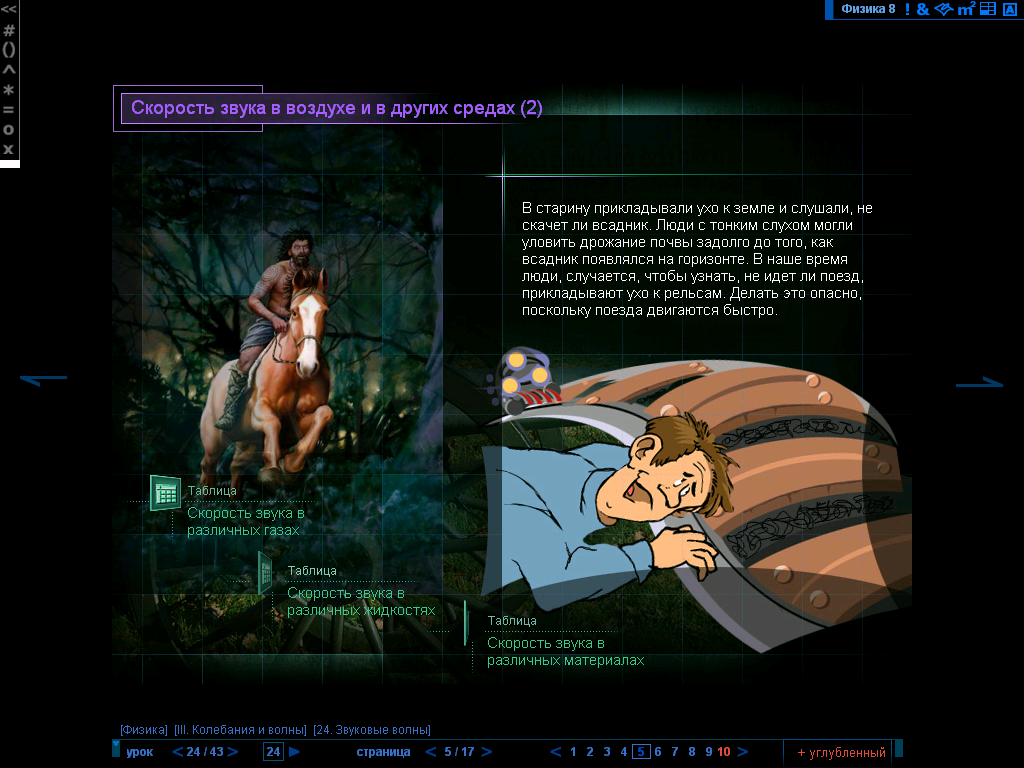 TURLI TOVUSHLAR
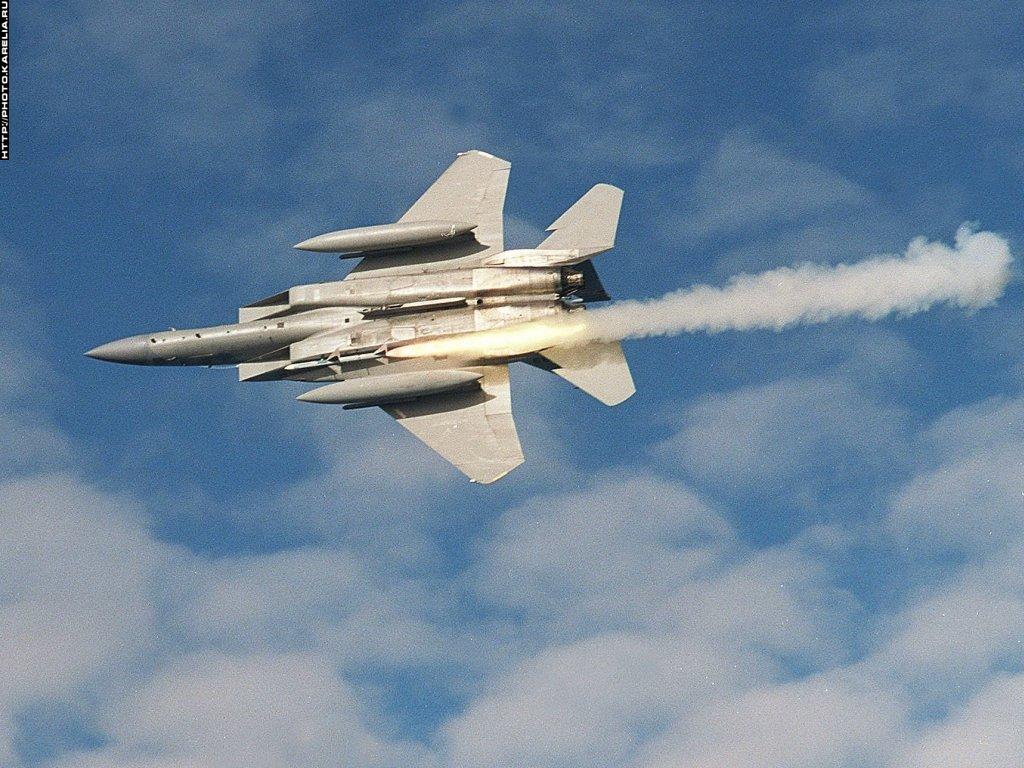 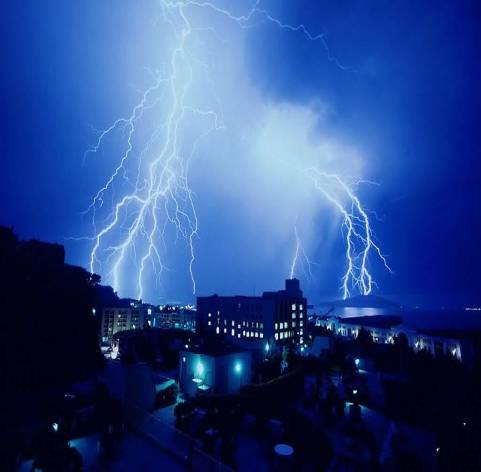 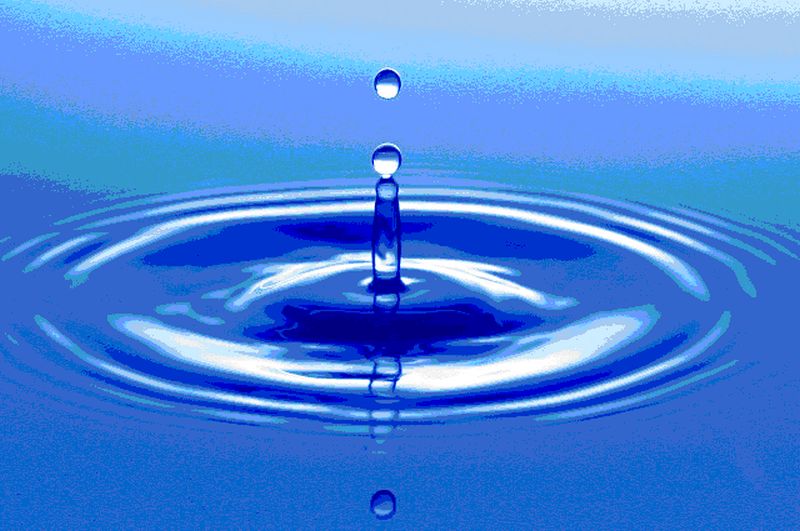 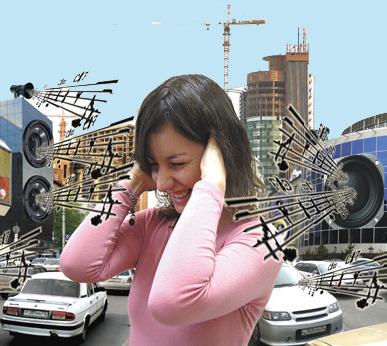 TAJRIBA
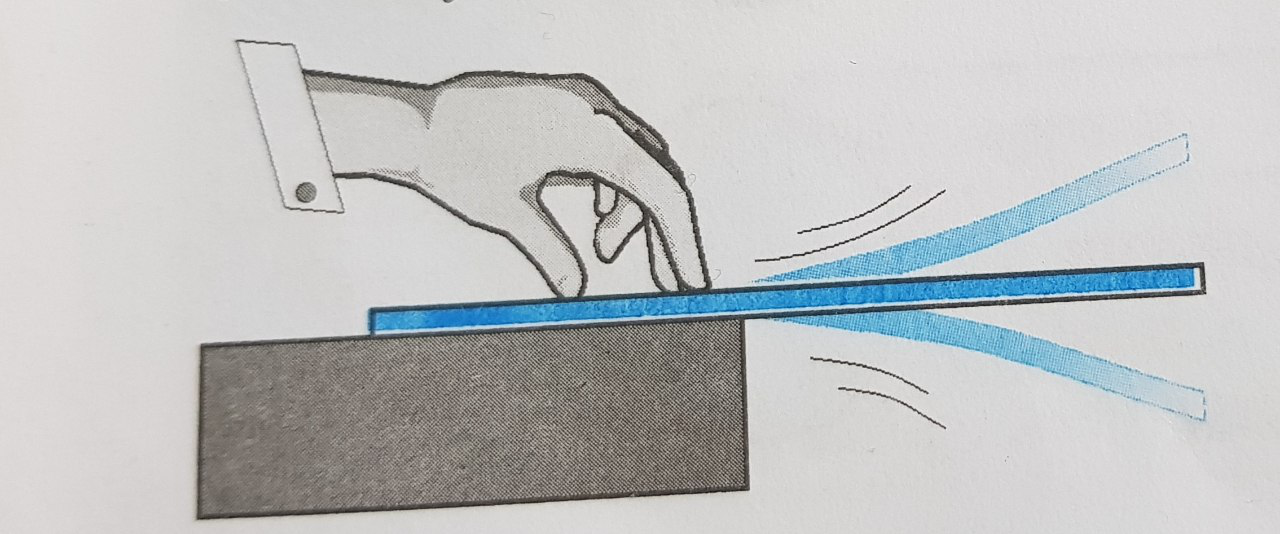 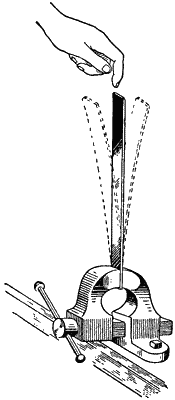 K A M A L A K
Tovush chiqaruvchi barcha manbalarda nimadir tebranadi.
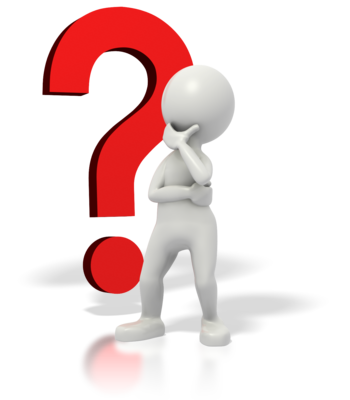 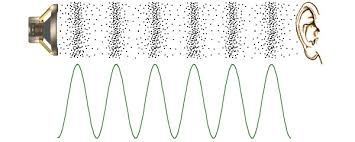 TEBRANMA HARAKAT NIMA?U QANDAY RO‘Y BERADI?
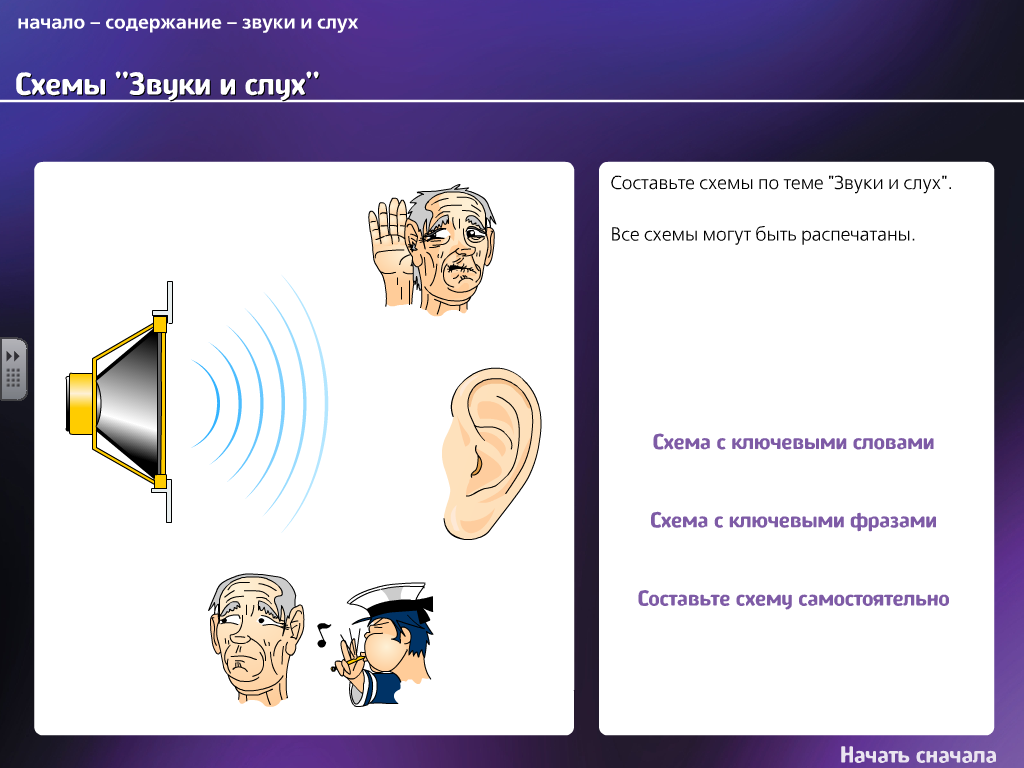 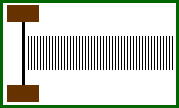 TEBRANMA HARAKAT
Har qanday takrorlanuvchi harakatga  tebranma harakat deb ataladi.
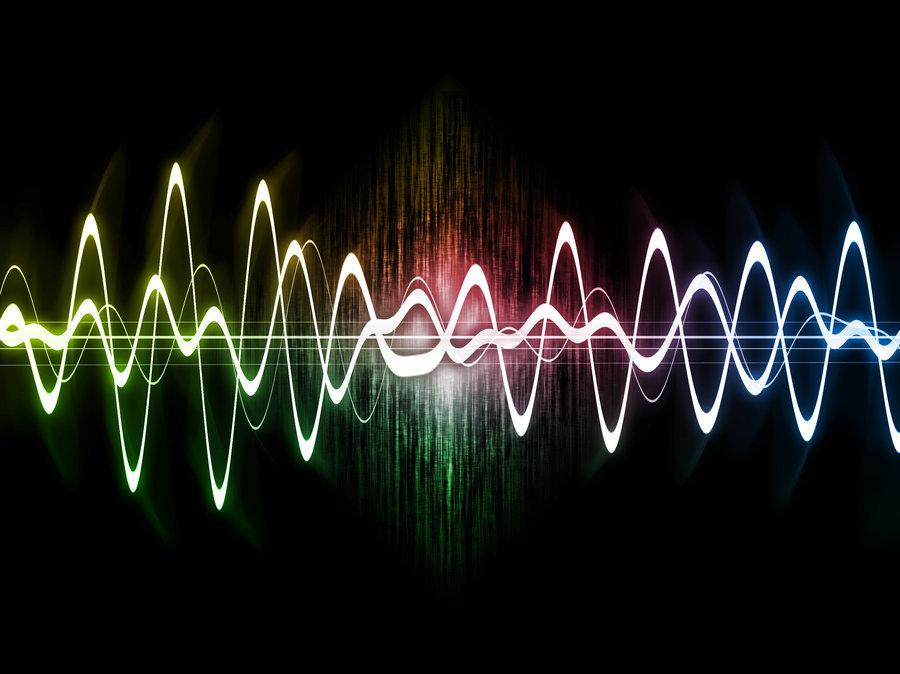 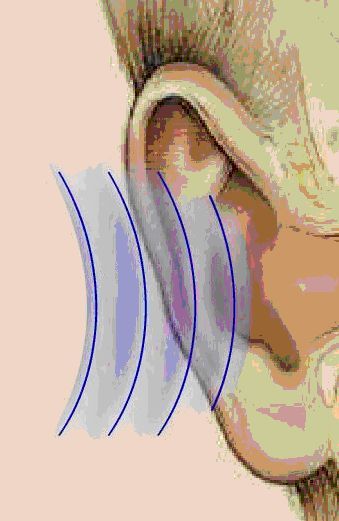 TEBRANISHLAR CHASTOTASI
Vaqt birligi davomidagi tebranishlar soniga tebranishlar chastotasi deb ataladi.
TEBRANISHLAR CHASTOTASI
Inson qulog‘i 16  Hz dan 20 000 Hz gacha bo‘lgan tovushlarni eshitadi.
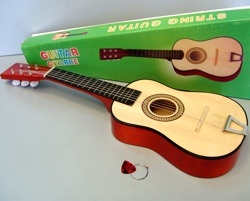 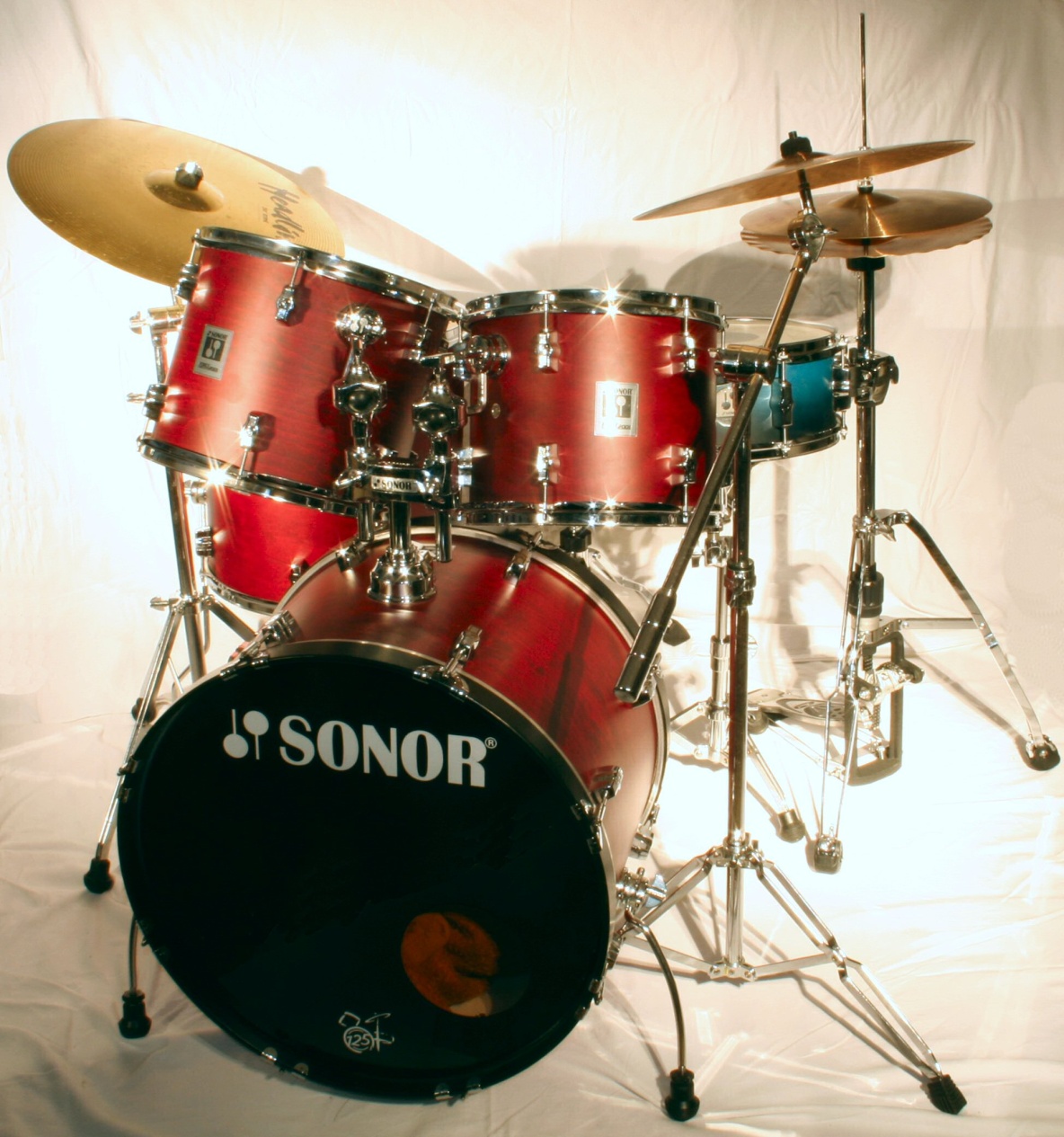 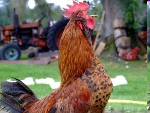 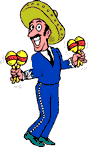 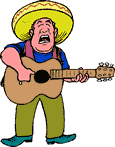 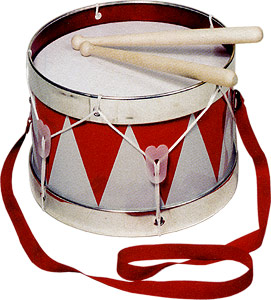 INFRATOVUSH
16  Hz dan kichik bo‘lgan tovushlar infratovush  deb ataladi.
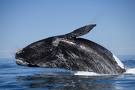 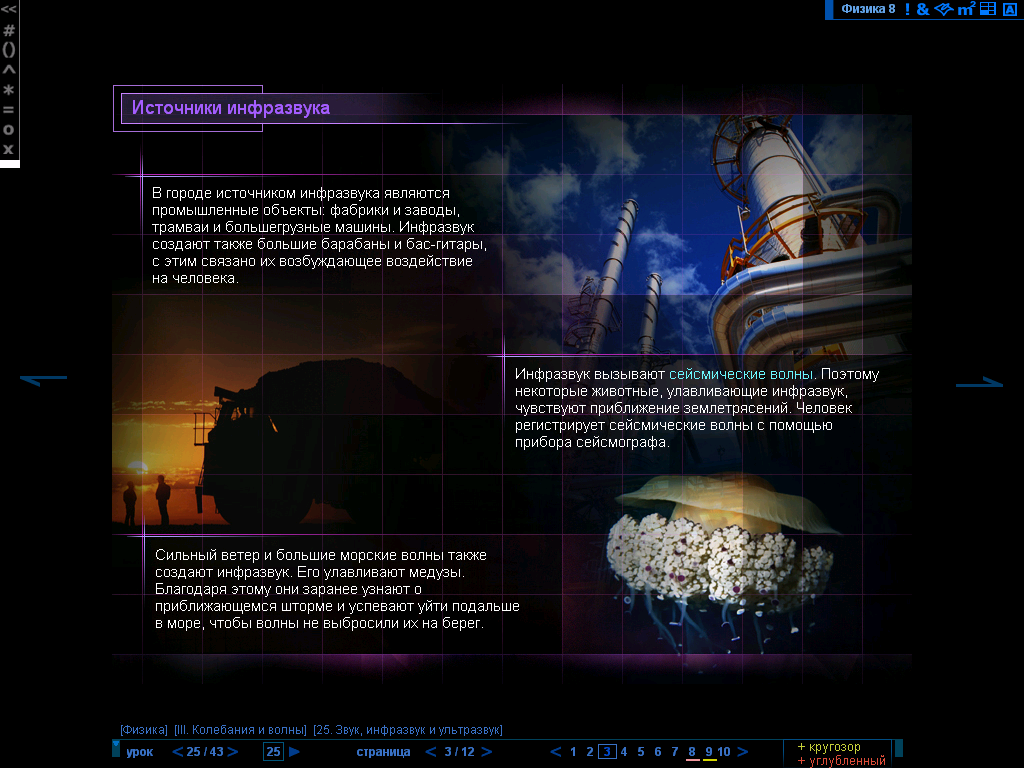 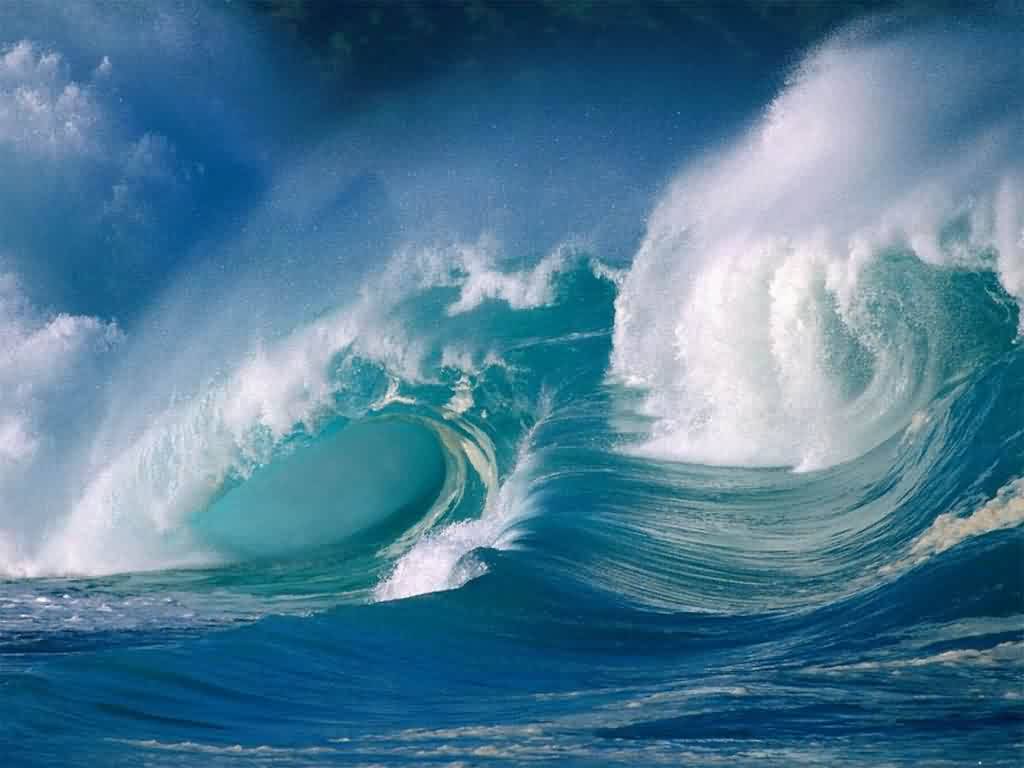 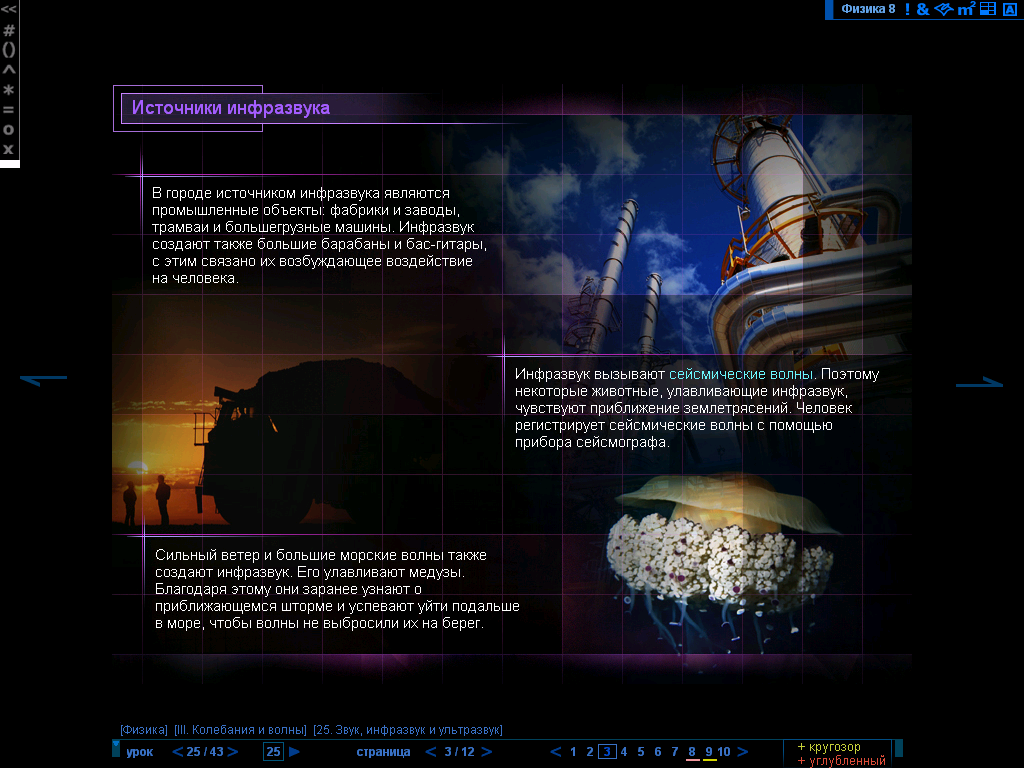 INFRATOVUSHNING TA’SIRI
Chastotasi 7-9 Hz bo‘lgan infratovush insonlarga yomon ta’sir ko‘rsatadi. U bosh aylanishni, qayt qilishni vujudga keltiradi. Ko‘proq muddat ta’sir etsa, o‘limga olib kelishi ham mumkin.
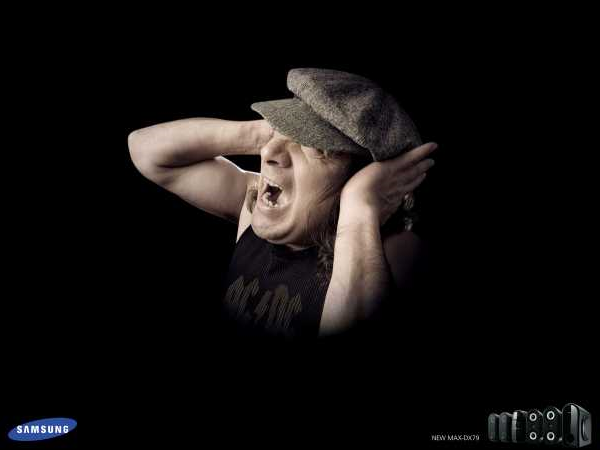 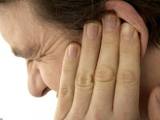 ULTRATOVUSHLAR
20 000 Hz dan katta tovushlar ultratovushlar deb ataladi.
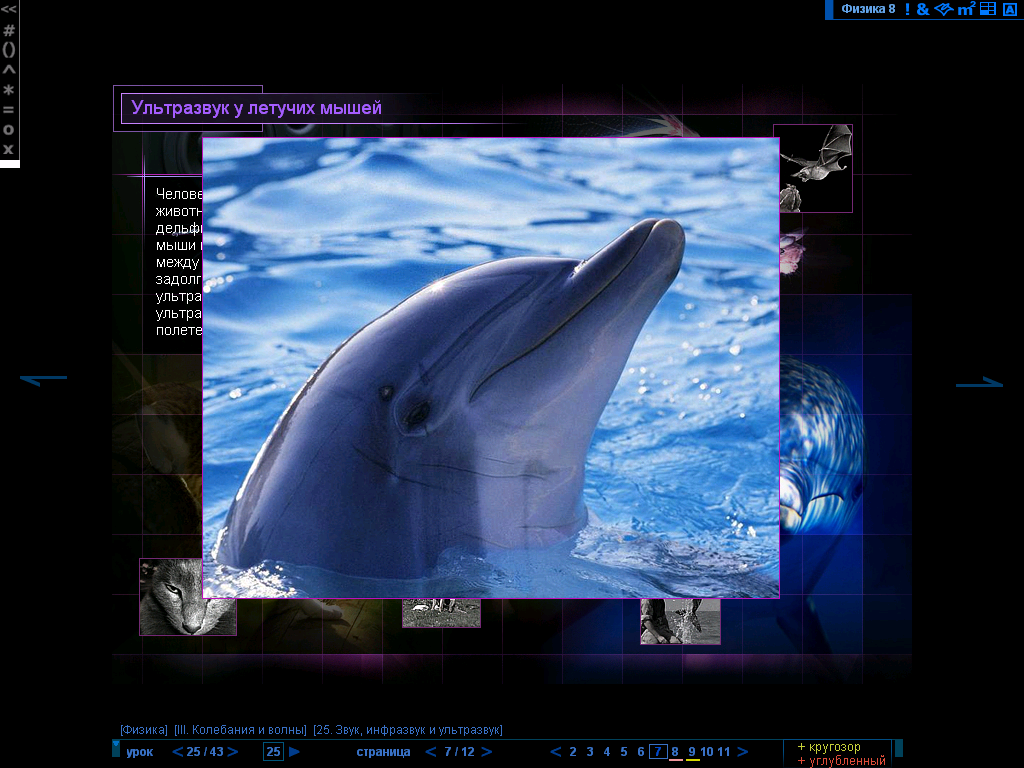 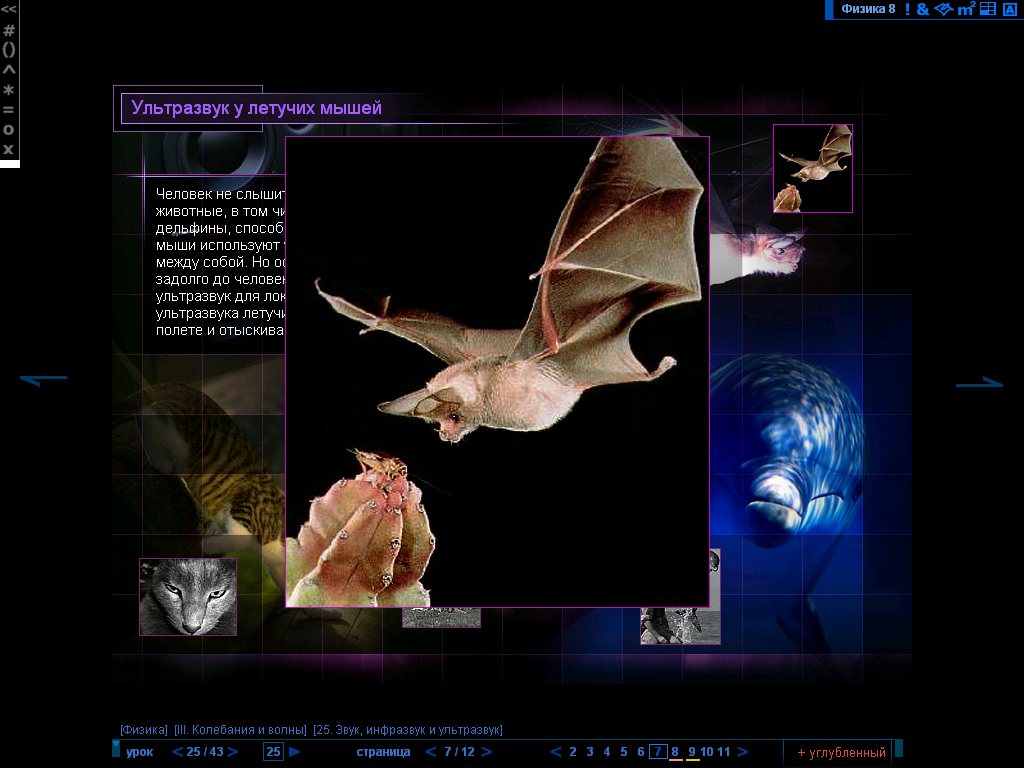 ULTRATOVUSHLAR
Ultra so‘zi lotincha so‘zdan olingan bo‘lib, “o‘ta”, “haddan ortiq” degan ma’noni bildiradi.
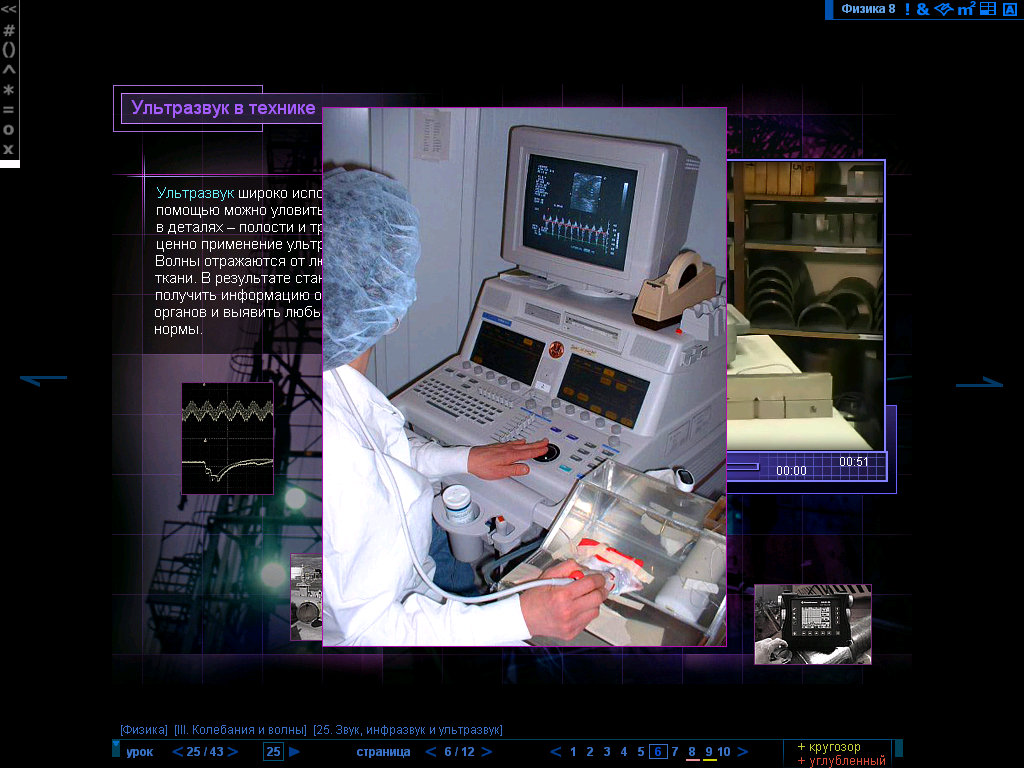 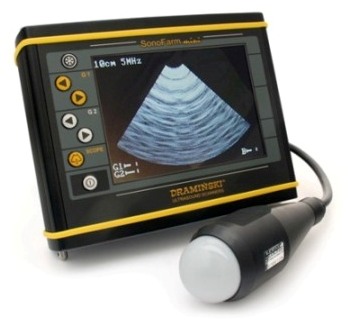 ULTRATOVUSHLAR
Inson ham ultratovushlarni chiqara oladi va eshita oladi, lekin faqat turli asboblar yordamida.
KAMERTON
Aniq bir chastotali tovush chiqaradigan asbobga kamerton deb ataladi.
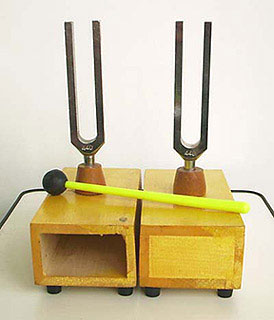 KAMERTON
Kamertonni 1711- yilda ingliz musiqachisi J.Shorom ixtiro qilgan bo‘lib, musiqa asboblarini sozlashda foydalangan.
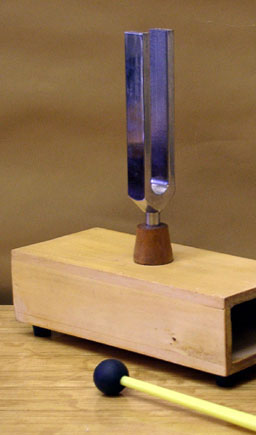 KAMERTON
Rubob, tor, dutor, tanbur kabi asboblarda tebranuvchi sim ostiga yupqa parda qo‘yiladi.
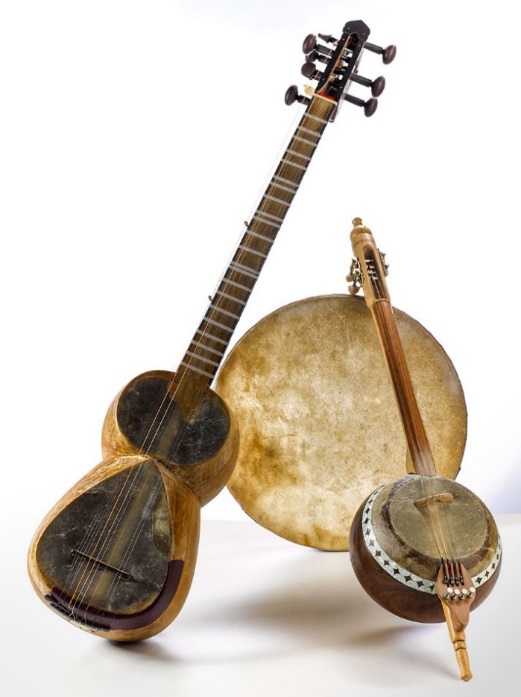 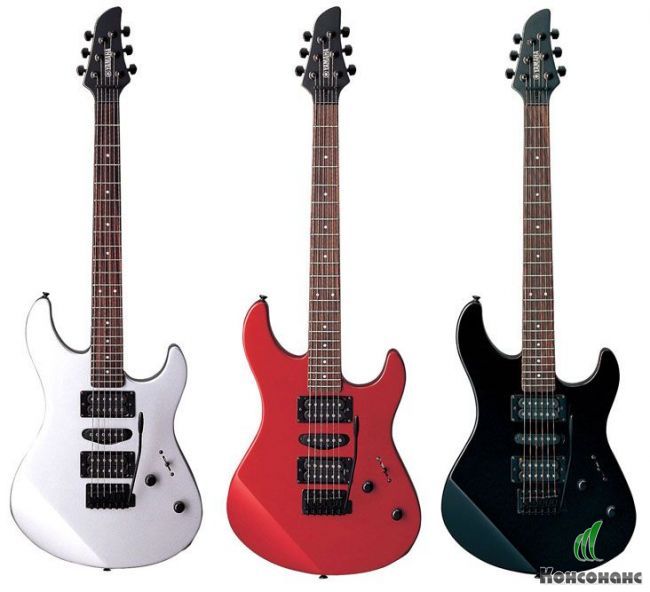 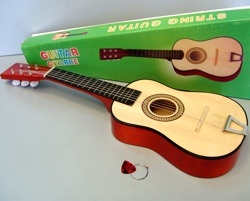 TOVUSH QABUL QILGICH
Quloq ichida maxsus parda bo‘lib, unga tovush tushganda tebranadi va undan signallar miyaga uzatiladi.
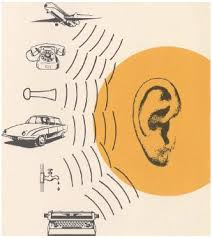 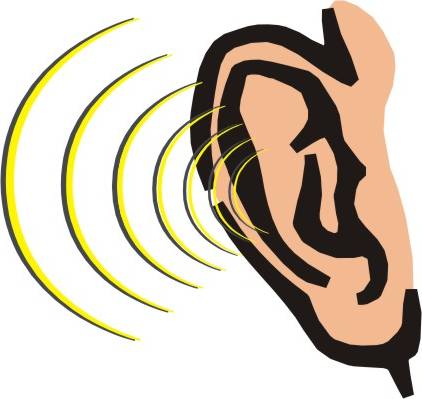 TOVUSH QABUL QILGICH
Odamlar quloqlarining sezgirligi turlicha bo‘ladi.
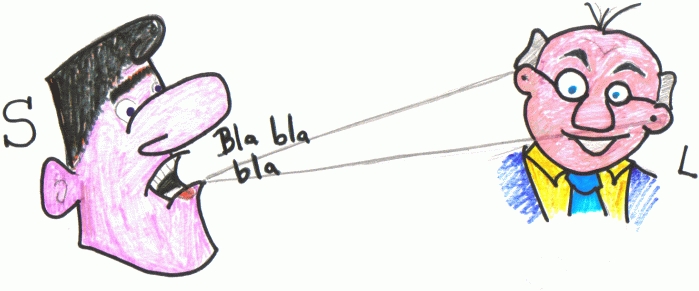 TOVUSH QABUL QILGICH
Xuddi shunday hayvonlarning ham tovush eshitish chastota diapazoni turlicha bo‘ladi.
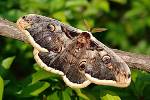 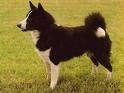 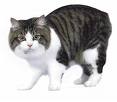 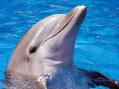 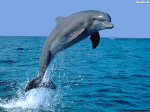 MIKROFON
Tovushni qabul qilish uchun maxsus mikrofonlar yaratilgan. “Mikrofon” so‘zi yunoncha: mikros- kichik va phone- tovush so‘zlaridan olingan..
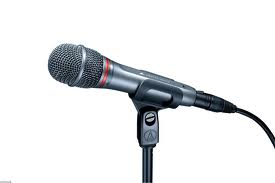 MIKROFON
Mikrofonda tovush tebranishlari elektr tebranishlariga aylantiriladi, so‘ngra maxsus kuchaytirgichlarda kuchaytiriladi.
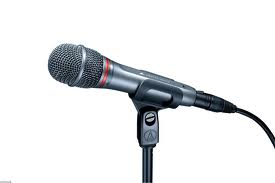 Mustaqil bajarish uchun topshiriqlar:
1. Darslikdan mavzu oxirida berilgan savollarga javob yozing.
2. Karnay va surnaylarda ovoz qanday hosil qilinishi haqida o‘ylab ko‘ring.
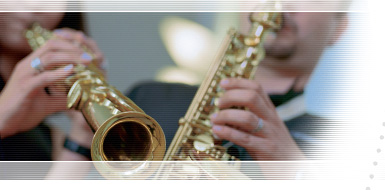